ТО «Разноцветный мир»педагог ДО Антиликатор Е.С.
Тема занятия: «Аквариумные рыбки – рисунок»
Загадка: «Стеклянный домик на окне, с прозрачною водой. С камнями и песком на дне, и с рыбкой золотой?»- Вы знаете ребята, о чем идет речь? Правильно – это аквариум. Сегодня мы с вами попробуем нарисовать аквариум и рыбок»
Материалы:
Альбом
Цветные карандаши, фломастеры
Акварельные краски или гуашь
Кисти
Стакан с водой
Можно восковые мелки, пастель
Вот какие красивые, разнообразные, необычные рыбки у вас получились:
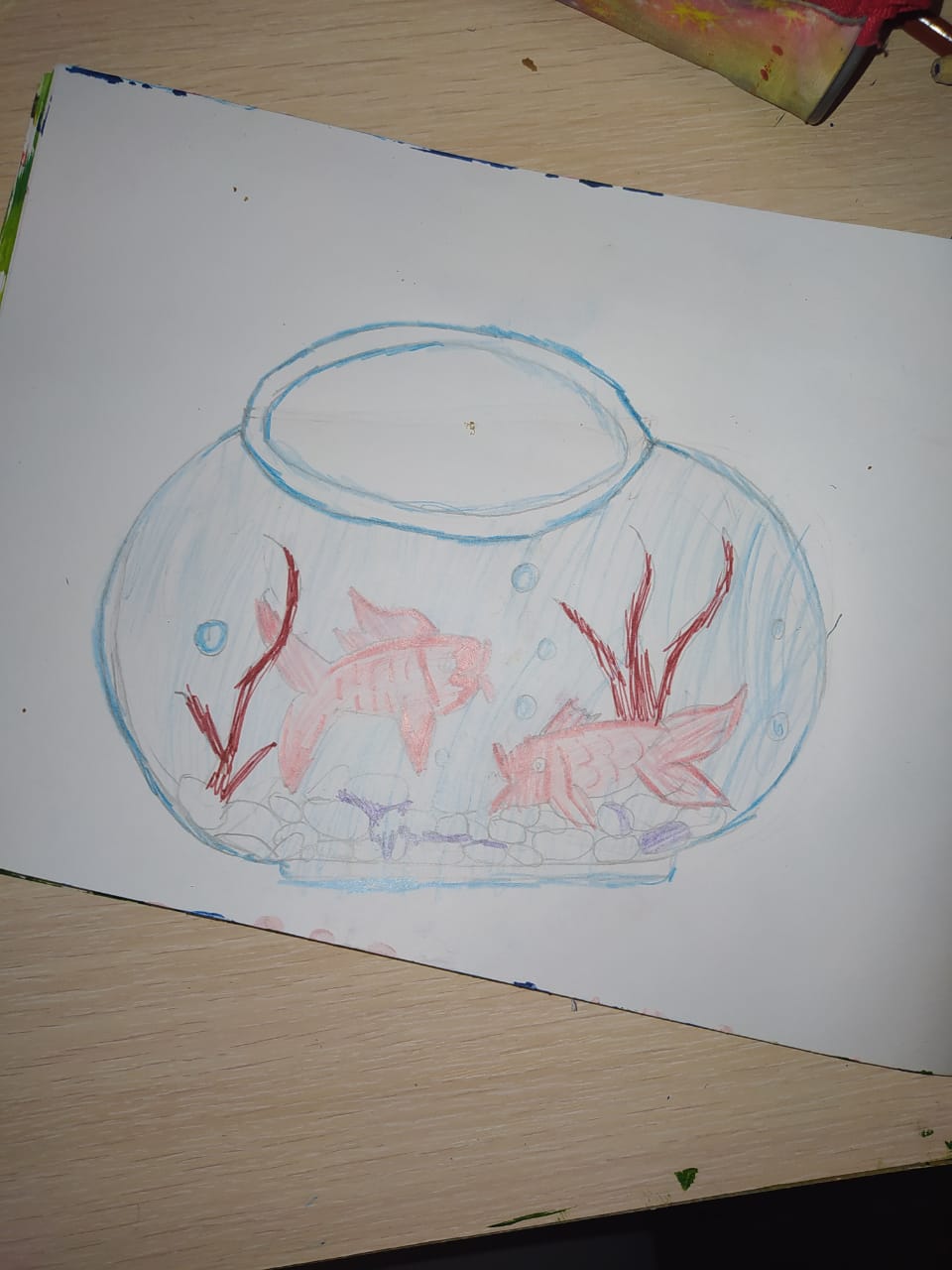 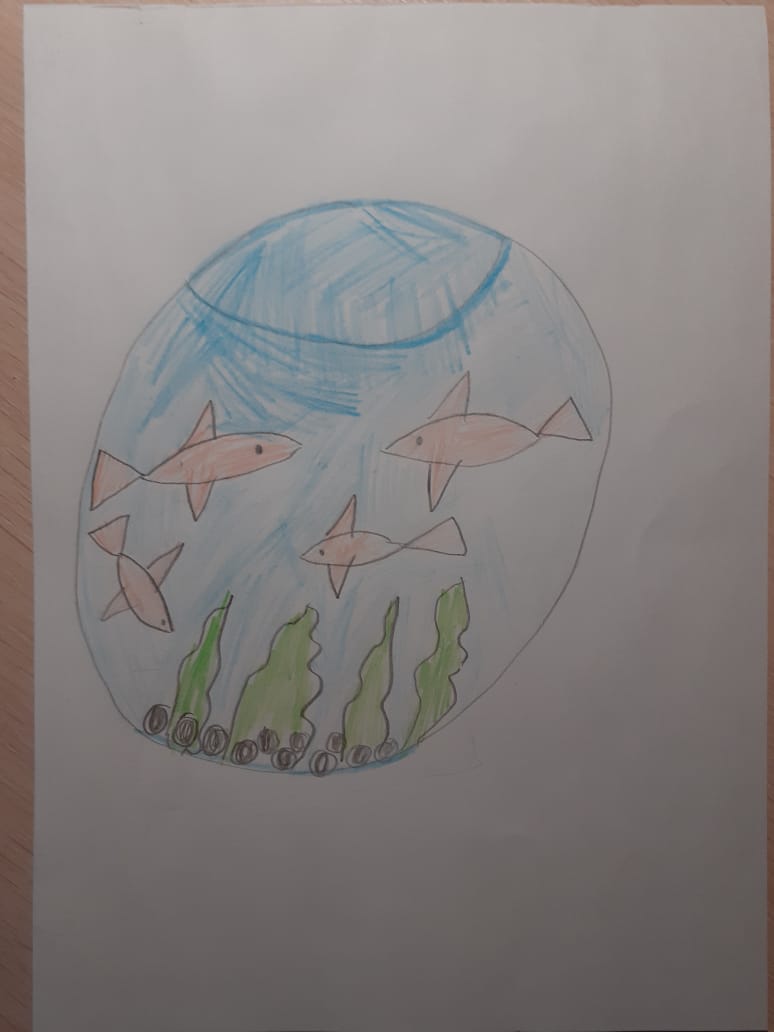 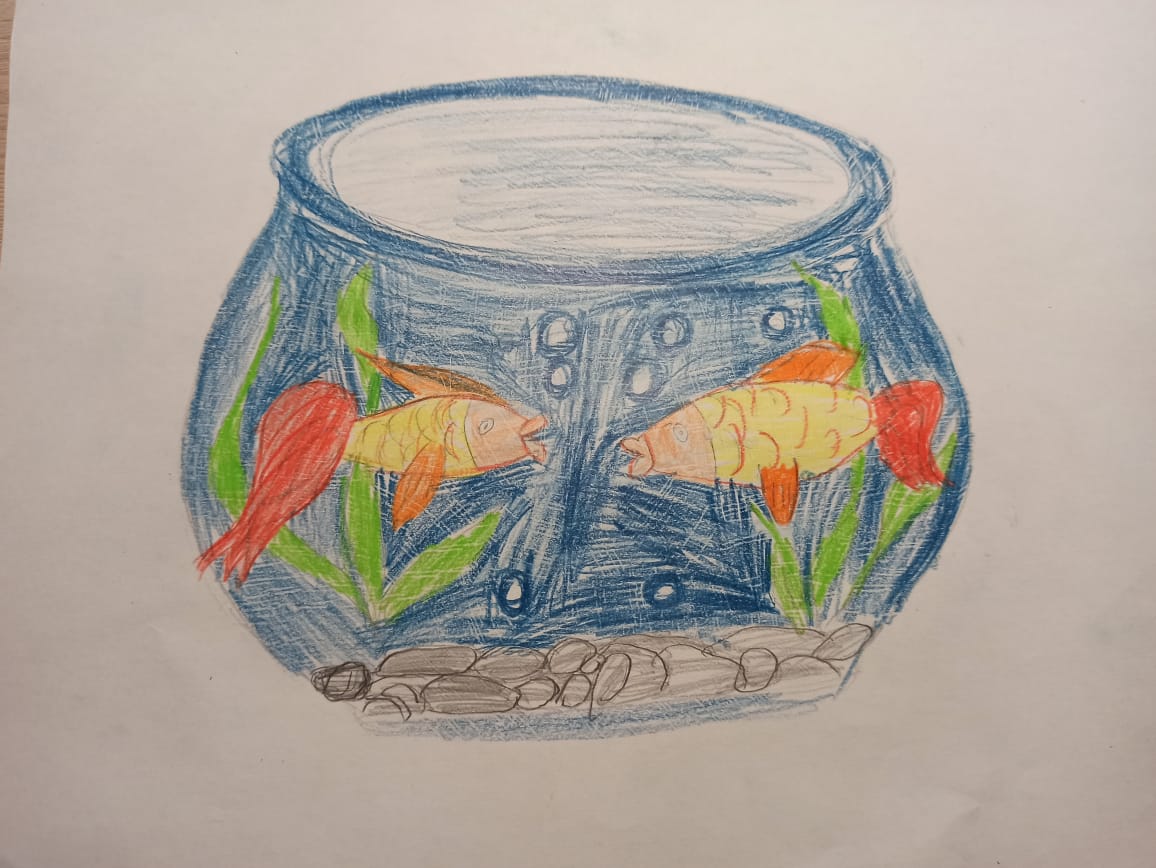 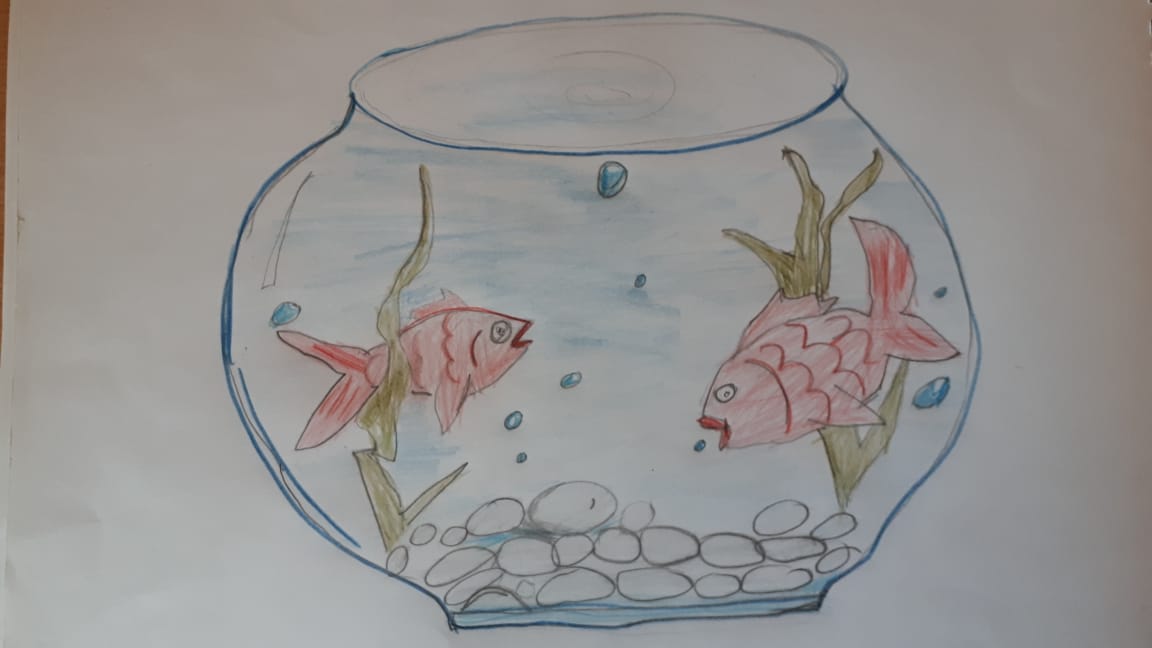 Спасибо ребята за ваше творчество и фантазию, за ваше трудолюбие
До новых встреч!